NRCS Turnaround Strategy – Presentation to the Portfolio Committee on Trade and IndustryEdward MamadiseChief Executive Officer 26 November 2019
1
NRCS Delegation
Mr. Edward Mamadise
Chief Executive Officer

Mr Edward Matemba
Manager Strategy and Risk

Ms Nomathemba Majola
Acting Chief Information Officer
2
Scope of Presentation
Strategic Overview of the NRCS
Strategic Goals, Mission, Vision
Legislative mandate
Regulated industries

Turnaround and Modernization Strategy 
Human Resources
Audit Qualification
ICT modernisation
Progress thus far
3
NRCS Strategy, Mission and Vision
NRCS Strategic Goals
Mission & Vision
4
Legislative Mandate
Mandate of the NRCS is derived from the following Acts.
5
Industries regulated by NRCS
6
NRCS Turnaround Strategy
7
Problem Analysis
The NRCS has received a qualified audit opinion from the Auditor-General for the past six years.

The organisation is experiencing long-turnaround times for issuance of some pre-market approvals as noted by parliament.
8
Situational Analysis
•	Senior Management Turn-over
Qualified Opinion
•	Fragile labour environment
•	Inadequate ICT systems
•	Service Delivery and poor performance culture 
•	Funding model
•	Regulatory model –Legislation
9
Human Resources
Identified Challenges
Unpacking the challenges
Actions planned
Actions plan completed
Fill all vacant critical positions by 31 March 2020
Complete the remaining 4 phase of organisational review by 31/03/20 
Management and Labour to explore reinstatement of Management by objectives by 31 July 2020
Finalise 6 remaining policies by 31 March 2020
Resolve implementation of CDP for support staff with labour and thedti by 30 June 2020
Conduct job grading
Review and benchmark salaries
Organisational review stage completed 5 of the 9 phases

Positions filled on Secondment bases – CIO, Financial Manager and ICT Specialist

Critical positions – advertised 

12 Policies reviewed

SABS Payroll system

Electronic leave management as of 18 November 2019
High CEO turnover rate – 4 CEOs since establishment
Vacant Critical Positions
Vacant Management positions
Senior Management Turn-over rate
Mistrust between Labour and management
Failure to fully evaluate, assess the impact and suitability of the Competency Development Program (CDP)
Partial Implementation of the CDP
Failure to timeously review the organizational structure
Shareholder Initiatives
Salary disparities
Leave management
Fragile Labour Environment
10
Audit Qualification
Identified Challenges
Unpacking the challenges
Actions planned
Actions plan completed
Review Estimation methodology to incorporate AG findings – 24/12/19
Ensure all known companies are registered on the financial system 30 days after the inspection has been conducted
Achieve 100% declaration or by estimation 30/04/20 
Prepare Quarterly financial statements starting 15/01/20
Appoint Financial Manager by 01/02/20
Declaration rate now at 85% from 55% in 2015/16 FY
Estimation methodology – (however the Auditor General raised concerns)

Reviewed business processes – no LOA to be processed for companies that have failed to declare levies & Inspection process includes levy status verification

Implemented consequence management
Completeness of revenue
Estimation methodology
Cut-off revenue
Financial Statements Compliance to Standards
Revenue Qualification
Inadequate capacity
Lack of consequence management
Poor performance management
Lack of accountability
Post Retirement benefit and Leave
11
Pre-market Approvals (LOAs)
• 100% of all Measuring Instruments Type approvals being 	done within 120 calendar days

99% 	of all gaming approvals being finalized within 30 calendar days

99,56% of the Automotive Approvals are being finalised within 120 calendar days
12
Automotive Approvals 1 April 2019 – 30 September 2019
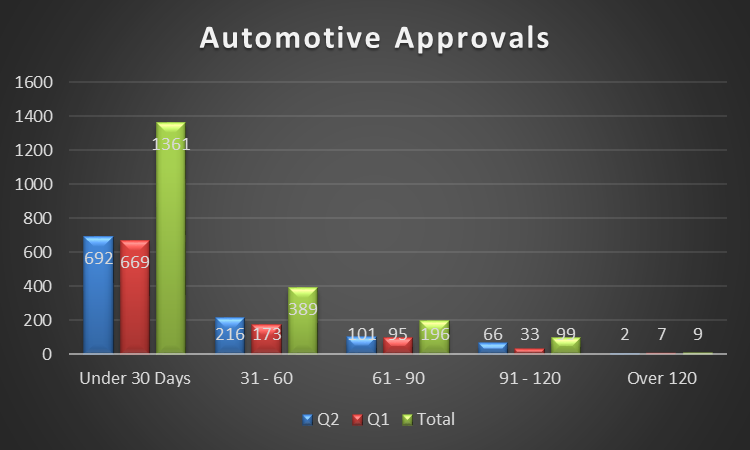 13
Pre-market Approvals (LOAs) - CMM
• 	90,38 % of all Chemicals Materials and Mechanicals (CMM) 	LOA applications processed within 120 days

15 (not processed) outstanding LOAs over the 120 days within the Chemicals, Materials and Mechanicals section were above 120 days. These have now been allocated

Problem: Failure to implement the 30 days cancellation policy

Action for CMM – Implemented the 30 day cancellation as of November 2019
14
Pre- Market Approvals Electro-technical
Actions plan completed
Identified 
Challenges
Actions planned
Unpacking the challenges
100% implementation of 30 day cancellation policy

Reduction of LOAs on hand to 1600 which is the equivalent of applications received per month plus carried over by end May

Additional administrative capacity to deal with the bottleneck in capturing approved applications

Adherence to the Risk Based Approach

Work planning

Overtime
Implemented the 30 days cancellation policy. 

Six candidate inspectors were recruited and qualified in April 2019 after undergoing training and as a result, the business unit is now able to process and approve more than 1 200 applications per month. 


Leave planning institutionalised 

Additional Administrative capacity

Applications on hand reduced from 3146 to 2321
Backlog applications brought forward from 2017/18 financial year
High number applications on hand
Failure to timeously process Electro-technical Approvals
Inadequate capacity
Poor planning
Non-implementation of 30 day cancellation
Poor performance management
15
Pre-market Approvals (LOAs) Electro-technical
3146 applications were carried over to the third quarter. 

2321 applications on hand as at 12 November 2019
711 Unassigned < 30 days; 
695 awaiting capturing and issuance of LOA
915 – Pending findings (findings communicated to the applicant)
16
Pre-market Approvals (LOAs) Electro-technical
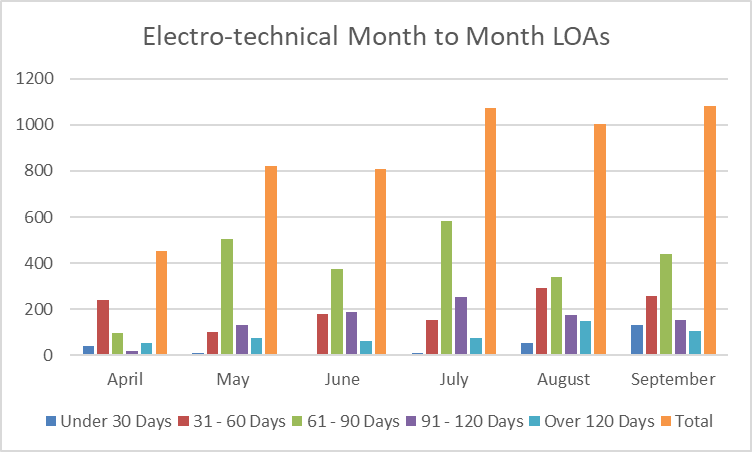 17
ICT Modernisation
18
Progress thus far (NRCS Modernization Holistic View)
Actions plan completed
Program
Actions planned
Projects/Initiatives
Upgrade the network bandwidth, Estimation date of appointment is 31st of January 2020, using the existing Service Provider = Currently sourcing quotes 

Finalize the network switches specification and submit to BAC for approval, open tender process, Estimation date of appointment is 31st March 2020.
NRCS IT Infrastructure was upgraded in the FY 2018/ 19, and currently runs on a world class IT infrastructure
 
The VoIP project has been implemented within NRCS users can now use enterprise directory from the office phones, do conference calls, auto attendant etc.
IT Infrastructure refresh
Voice over IP Telephones (VoIP)
Bandwidth Upgrade (to avoid calls dropping and prepare enough space on the network Applications to be added on the Infrastructure)
Add network switches (to ensure smooth network and less glitches)
IT Infrastructure Review and Upgrade Programme
19
Progress thus far cont….
20
Progress thus far cont….
21
Progress thus far cont….
22
Progress thus far cont….
23
Thank You
24